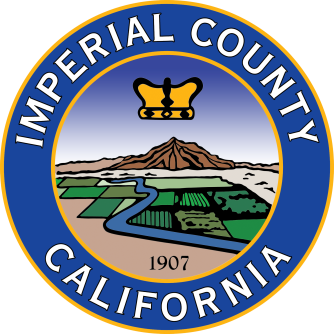 AB617 
Steering Committee
November 14, 2018
AGENDA
Opening Remarks/Introductions of APCD, CCV, and CARB Staff  
Introduction of Steering Committee Members 
Steering Committee Roles  
Brown Act 101 
AB617 Steering Committee Bylaws Overview
AB617 Incentives
Public Comment Period
Agenda topics for next meeting/Tentative date and time 
Closing Remarks/Adjournment
AB617 Steering Committee
Role and composition of Steering Committee
Community projects
Development of Bylaws
Discuss and share each other’s views on an issue among a majority issue through a series of:
Meetings
Emails
Text Messages
Phone Conversations
The Brown Act 101:California’s Open Meeting Law
Passed into Law 1953
Intent of Brown Act
Purpose of Brown Act
Meetings
Public’s Rights
Intent of the Brown Act
“All meetings of a legislative body of a local agency shall be open and public, and all persons shall be permitted to attend any meeting of the legislative body of a local agency...” Section 54953(a)
Facilitates public participation and access to all phases of decision-making 
Ensures public access to meeting documents/records 
Ensures that deliberations and actions are: 
Open and accessible to the public 
Held on a regular schedule 
Adhere to a properly noticed agenda
See California Government Code Sections 54950-54963
Who is covered by the Brown Act?
The Brown Act covers members of virtually every type of local government body, including elected and appointed decision-making or advisory bodies.
Elected bodies: The governing body of a local agency
Appointed bodies: Created by formal action of the legislative body
Includes “standing committees” (comprised of less than a quorum of the whole committee/board) which have either:
Continuing subject matter jurisdiction, or
A fixed meeting schedule
Steering Committee meetings are covered by the Brown Act
Steering Committee meetings are open to the public
Cannot require the public to register, provide other information, complete a questionnaire, or fulfill any other condition to attend a meeting
Members of the public must be allowed to:
Speak on any item within the committee’s area of focus
Speak on specific items before or during the group’s consideration of an item
A public comment period will be provided at each meeting for items not on the agenda
Steering Committee Agendas
Meetings shall not take place without being properly noticed and posting an agenda 72 hours in advance of the meeting
The agenda must include the date, time and place of the meeting
Each item on the agenda must include:
Brief general description
Opportunity for the public to comment
Identify each action to be taken
Meeting agendas must be available in alternative formats for persons with disabilities
Steering Committee Agendas
Steering Committee can only act on agenda items
No action or discussion for items not on the agenda
Limited exceptions for emergencies with majority vote
Limited response to public comment
Non-agenda items may be considered at a future meeting
Brown Act Prohibitions:Collective Concurrence
Collective Concurrence: A majority of a group’s members are made aware of each other’s views and reach a decision between themselves before a meeting.
Any use of direct communication, personal intermediaries, or technological devices employed by a majority of the members to develop a “collective concurrence” is considered a meeting and is prohibited by the Brown Act.
Incentives
CARB STAFF - Hurshbir Shahi
Public Comment
Questions ?
Concerns ?
Comments ?
Next Meeting
Week of December 17th 
Morning?
Evening?